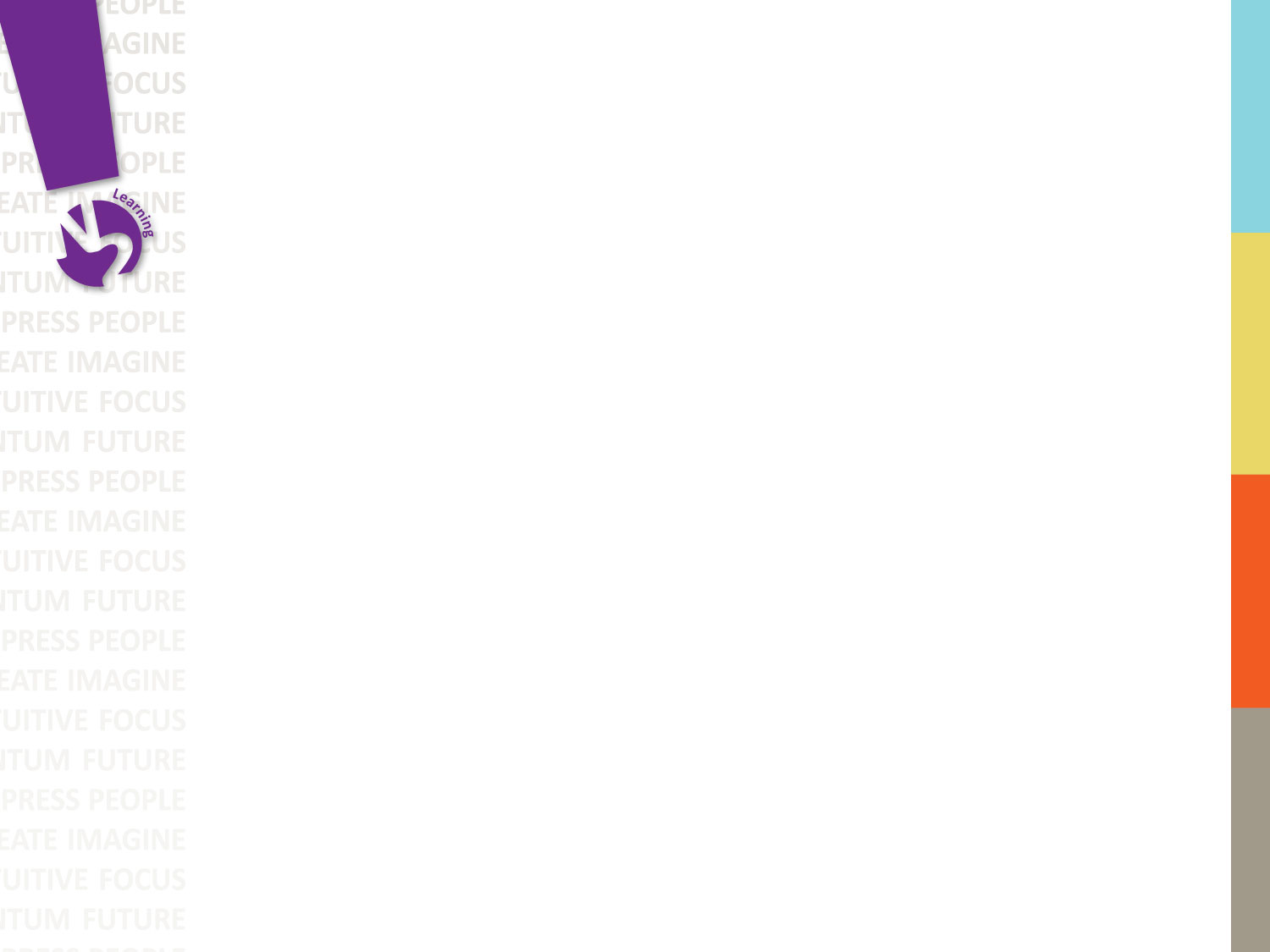 Lamar CISD 2014 Citizens’ Bond Advisory Committee 

May 27, 2014
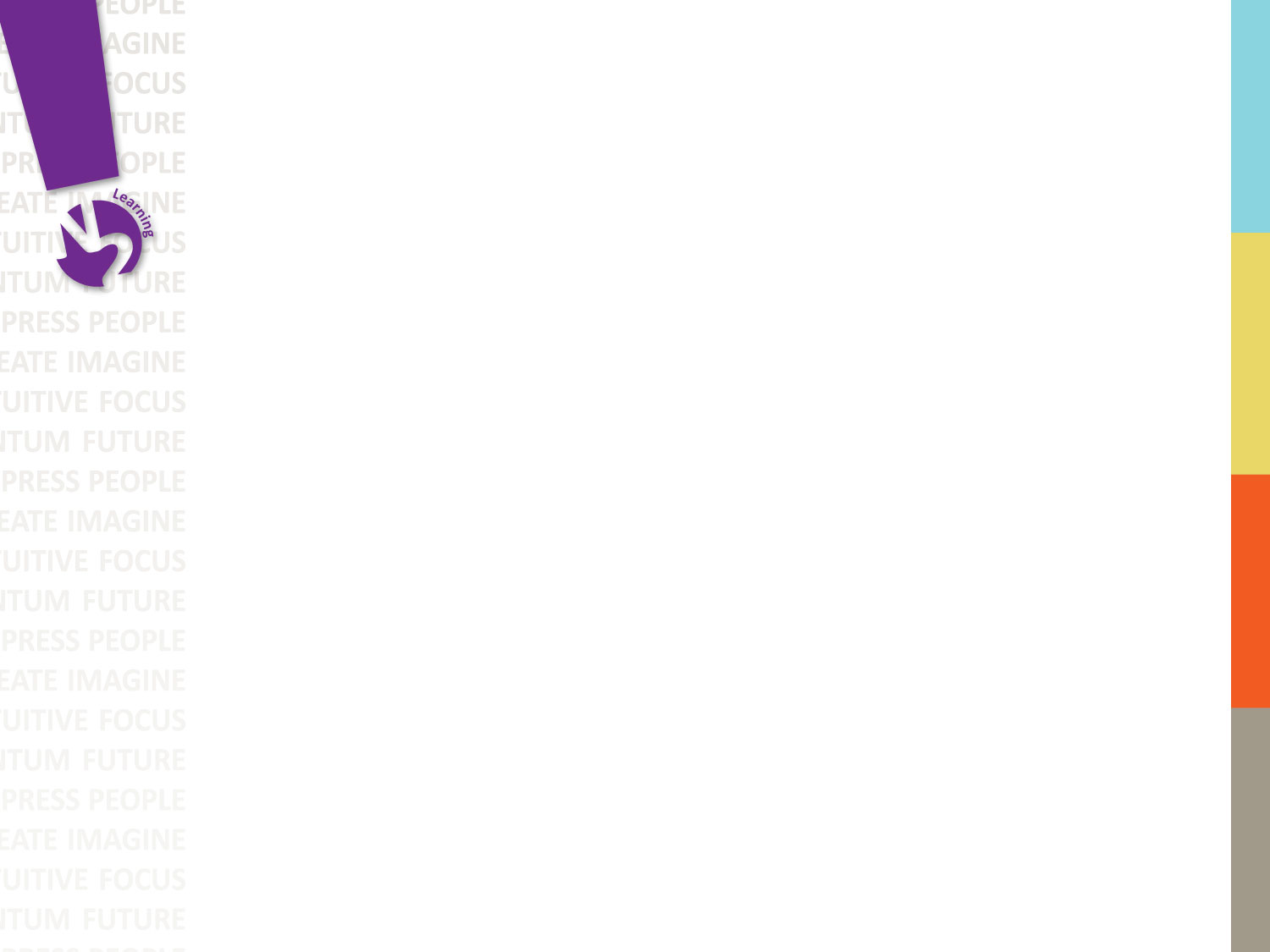 Welcome Back!
Welcome to any new members/guests
Follow up Q & A from staff presentations
Organize groups
Group work plan
Group work
Group presentations
Preliminary observations
Next steps for June 3 meeting
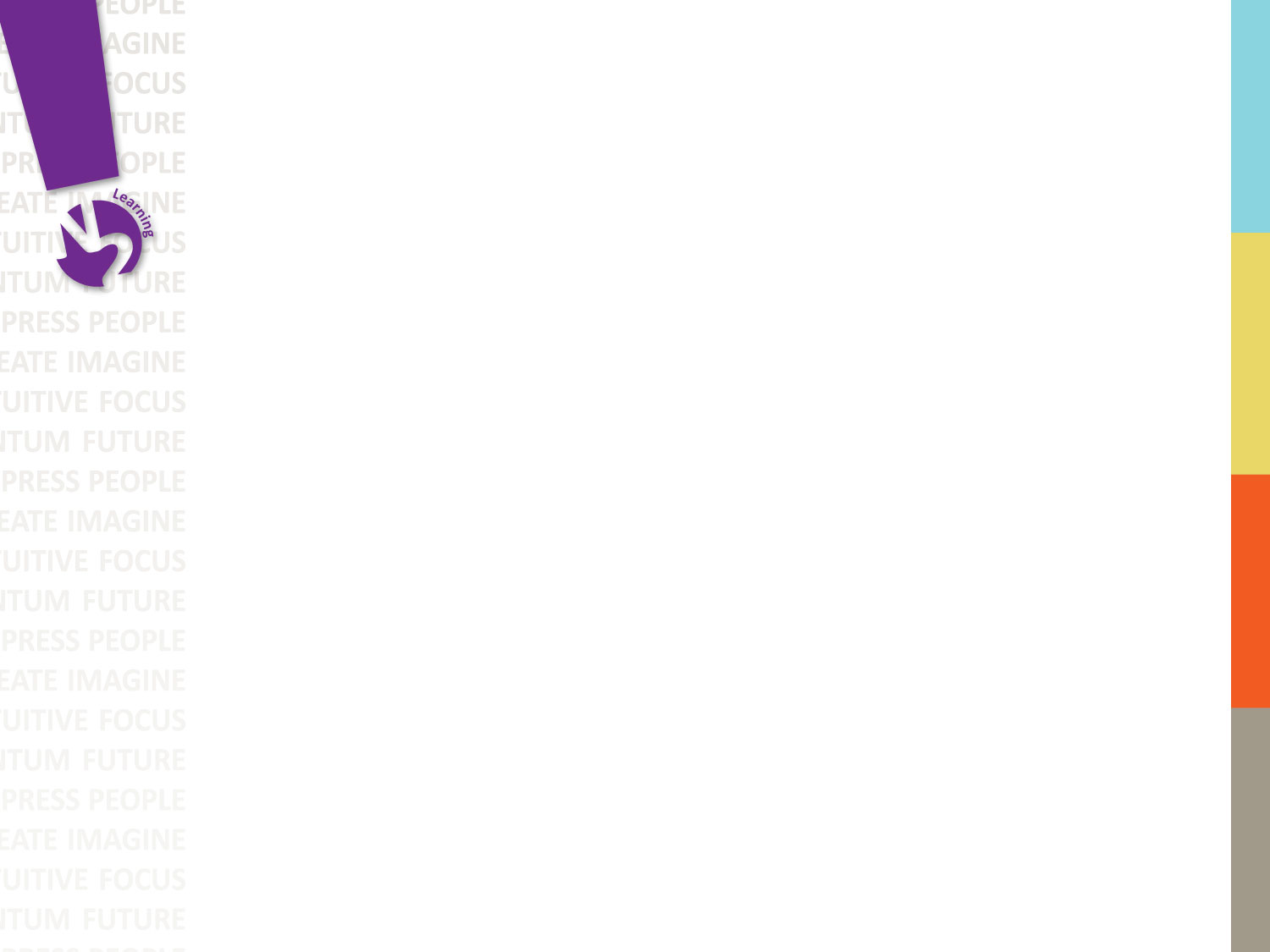 Follow-up from staff presentations (Q & A)
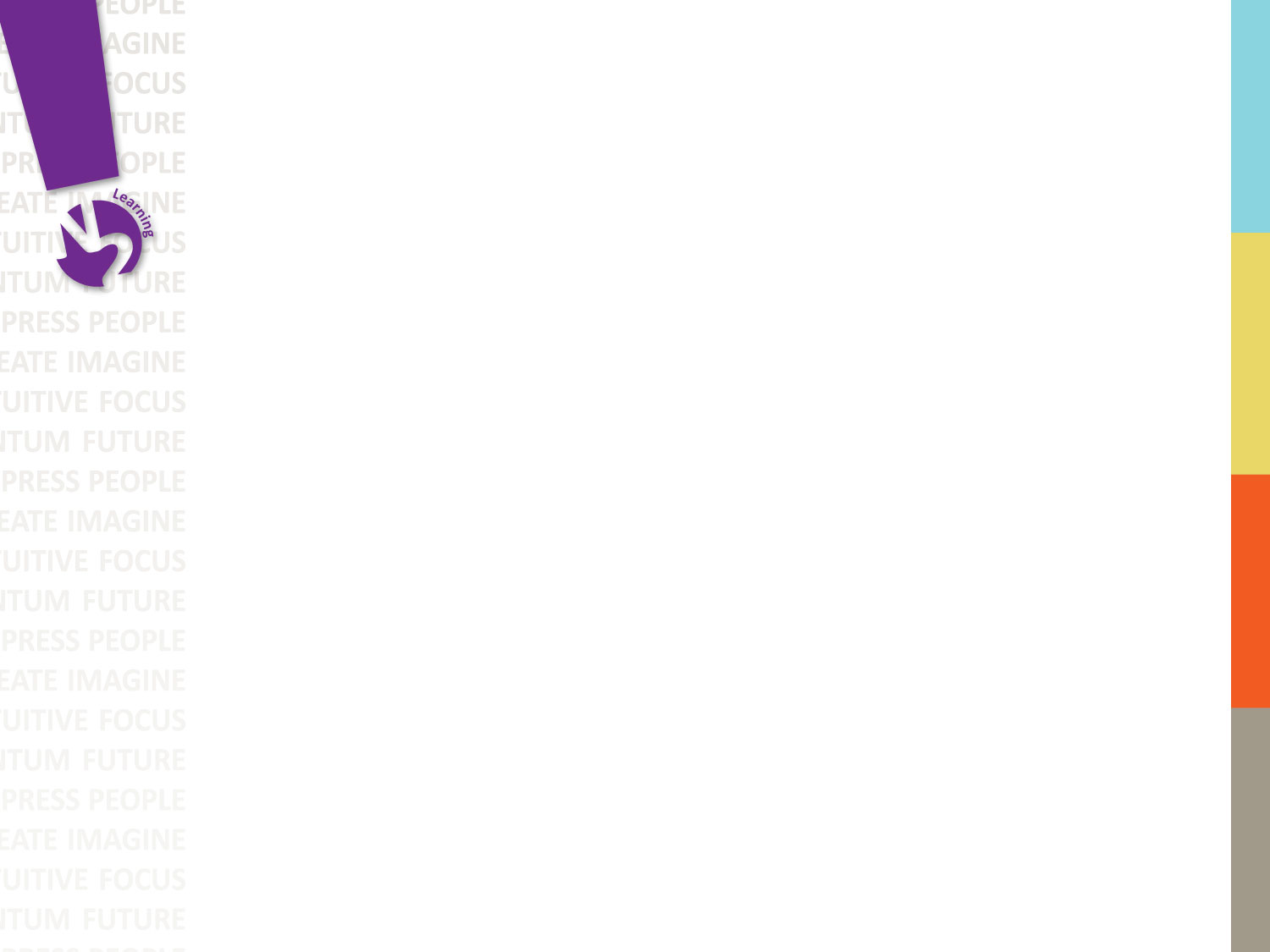 Group Organization
8 work groups (7-8 per group)
LCISD admin/recorder for each group
1 student in each group
5-6 community members
Establish roles
Facilitator
Presenter
Product
Follow the process to develop a preliminary list of construction projects for consideration in the 2014 bond program.
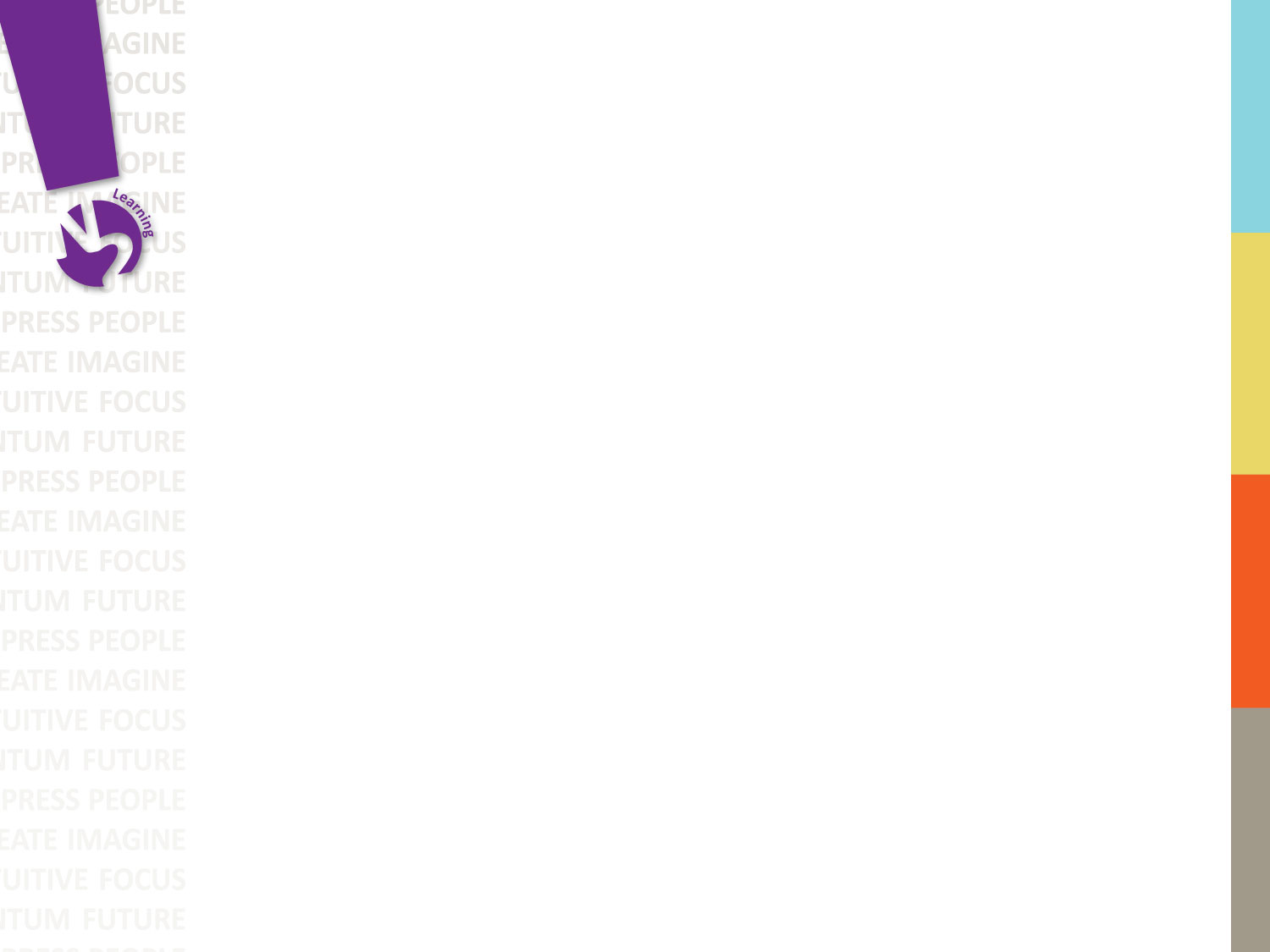 Group Work Plan
Instructions
Group work (30 minute progress check)
Break OYO
Group Presentations (max 5 minutes each)
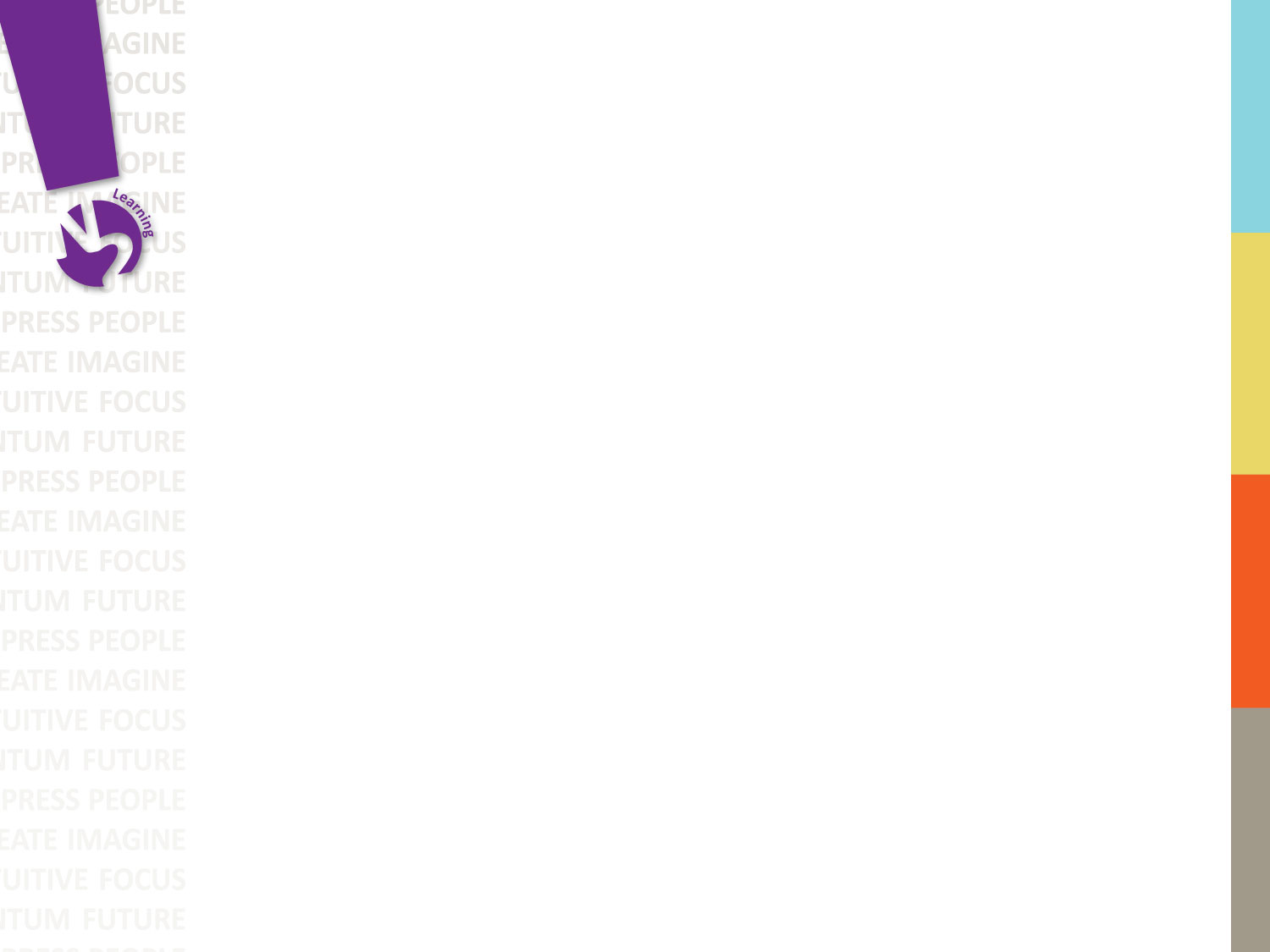 Process
Step 1 - Discuss the current 2014 project list and rate the individual project based on the following criteria (strive for consensus)
1 - The project adequately addresses the needs and should be included in the CBAC recommendation.
2 – With some revision, the project addresses the needs and should be included in the CBAC recommendation. Explanatory notes provided
3 – The project should not be included in the CBAC recommendation. Explanatory notes provided
The reporter will enter the ratings in the Google doc spreadsheet
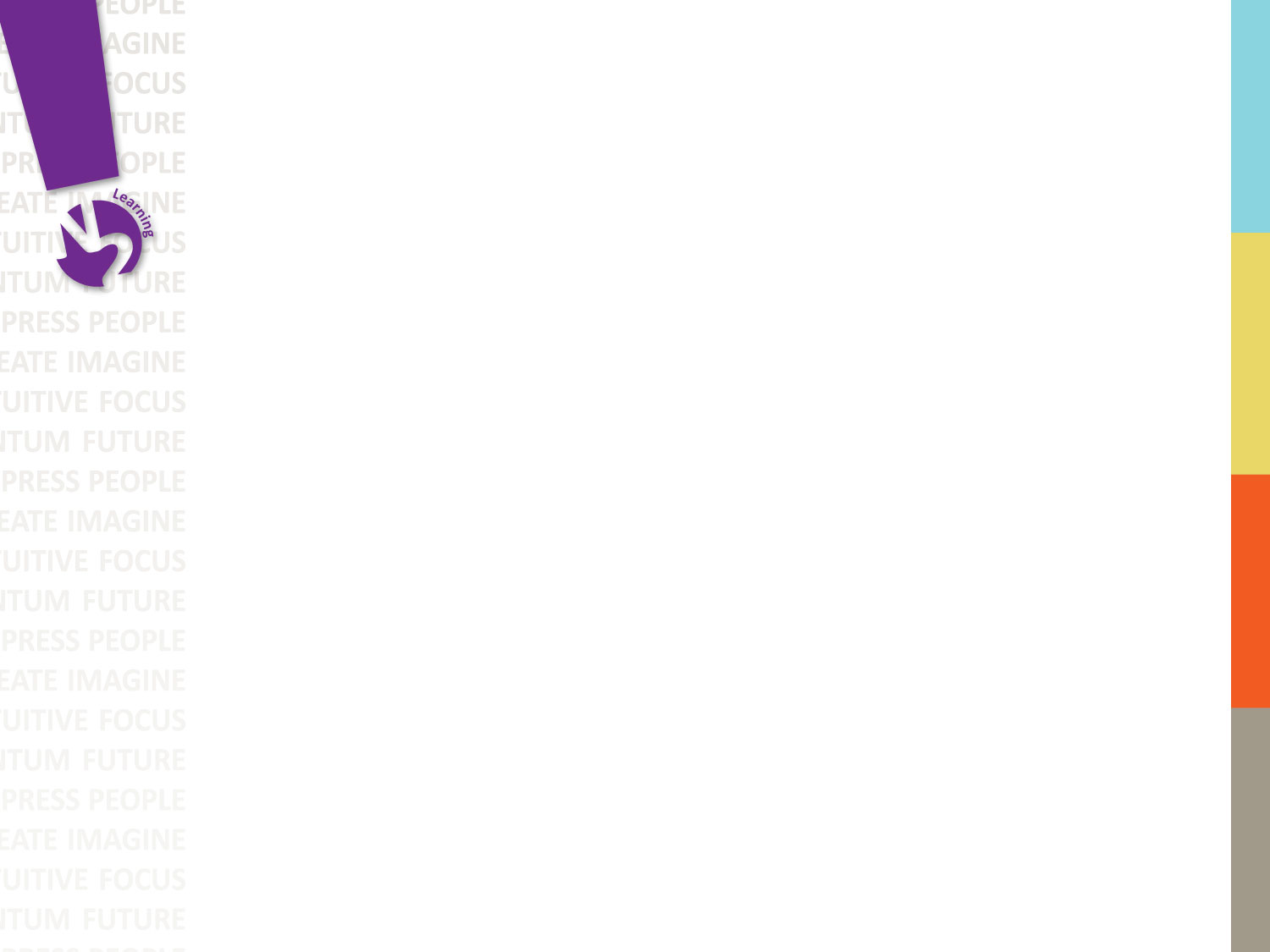 Process
Step 2 - Discuss any new ideas/projects that should be considered in the CBAS recommendation

No ratings are considered at this step. 
Cost estimates are not available at this time
Provide explanatory notes for each project

The reporter will enter the projects/notes in the Google doc spreadsheet
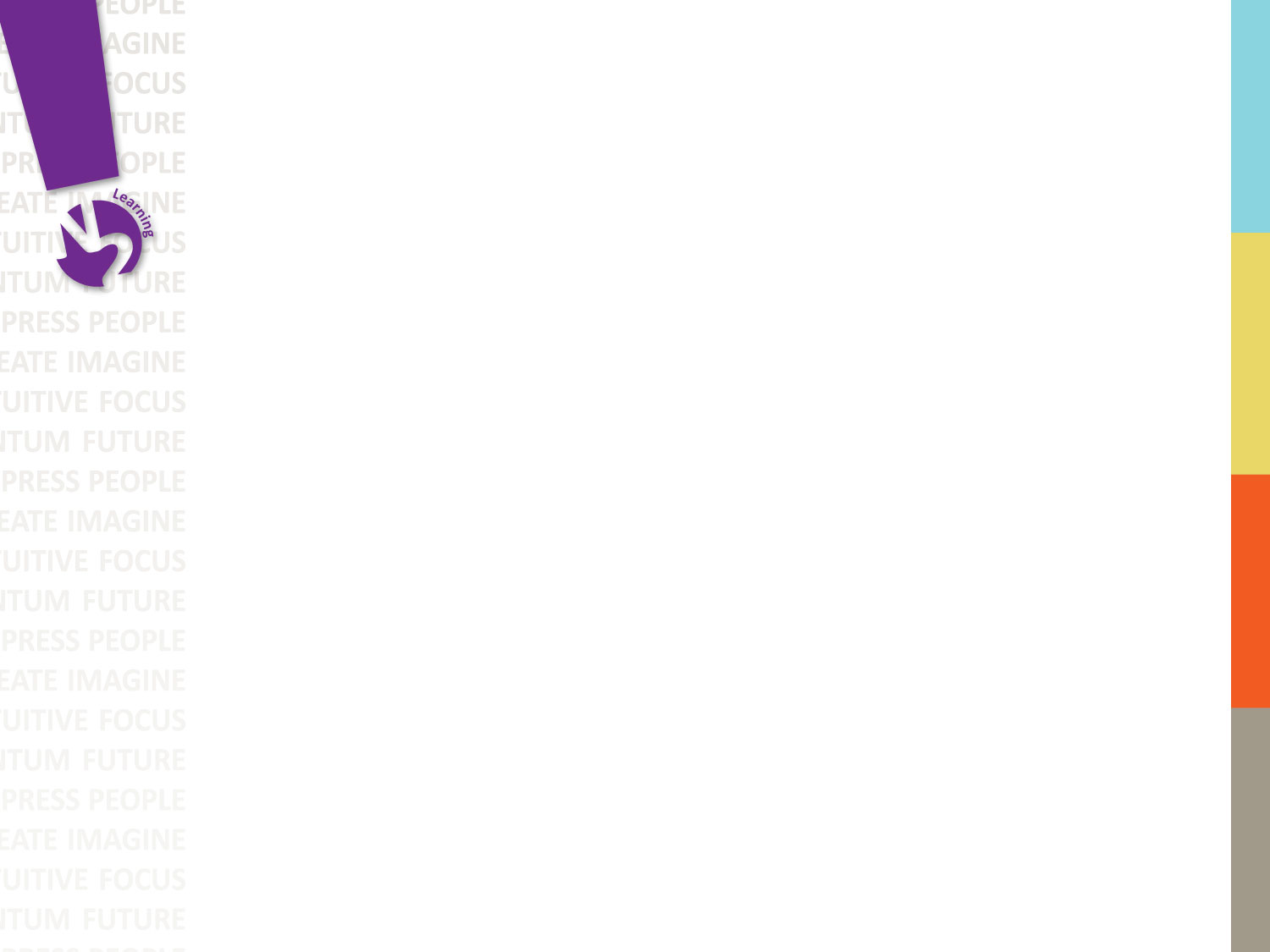 Group Presentations
(5 min per group)
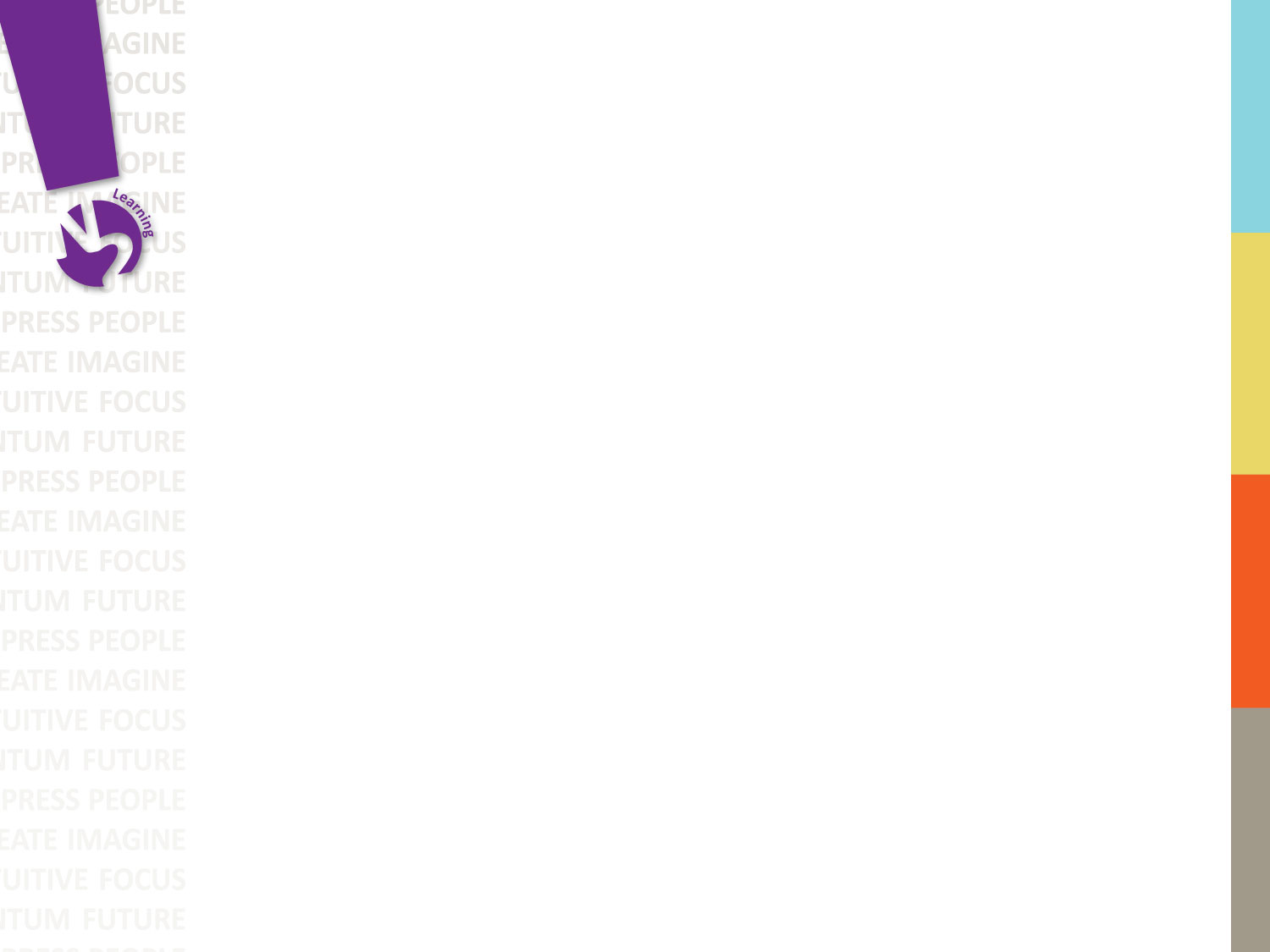 Preliminary Observations
Recorder go to the following web site and enter your group name.

https://todaysmeet.com/LamarCISDCBAC

Group members discuss the preliminary observations and recorder enter the highlights in Today’s Meet.
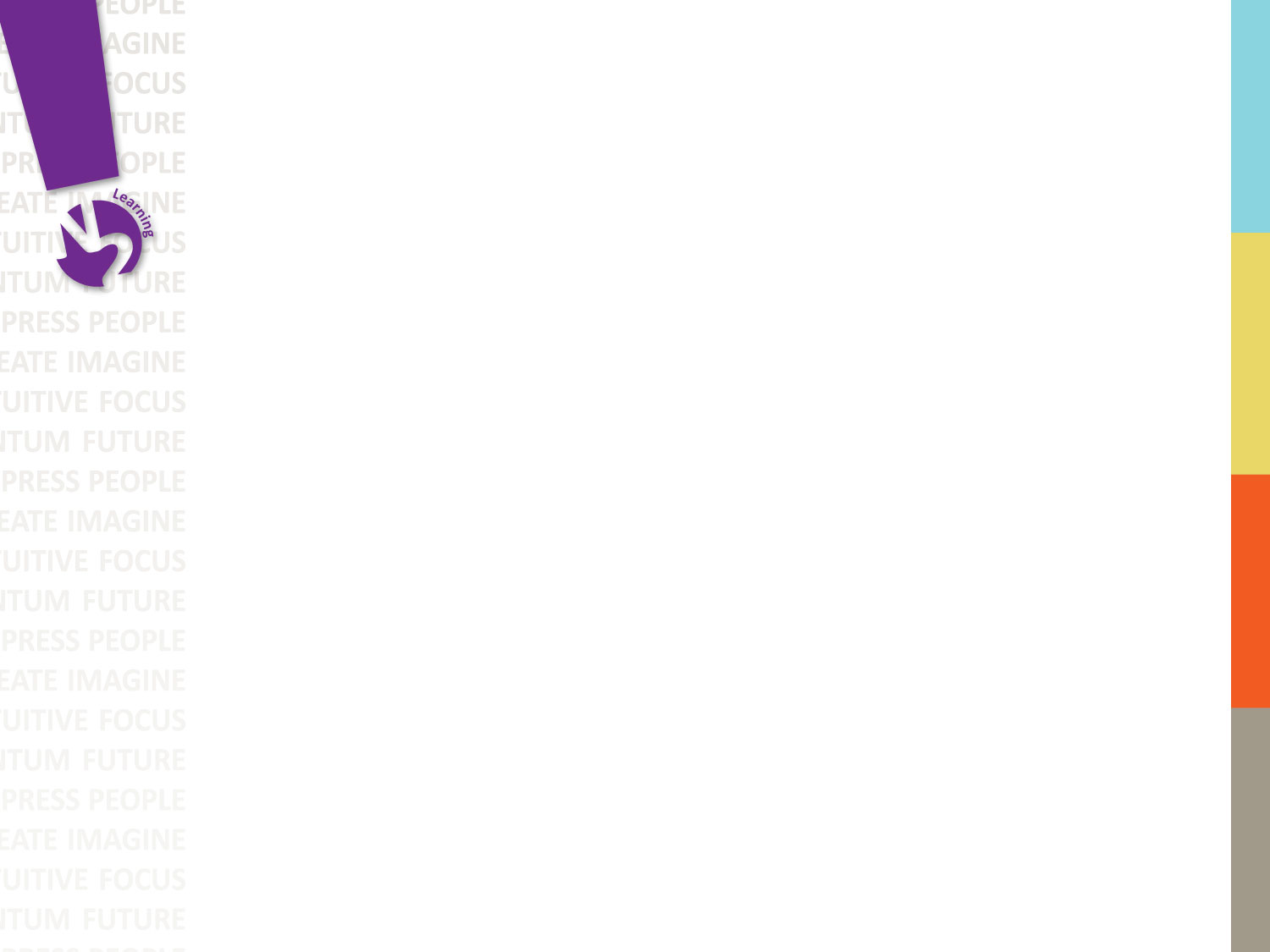 Questions and Comments
Next Steps for June 3